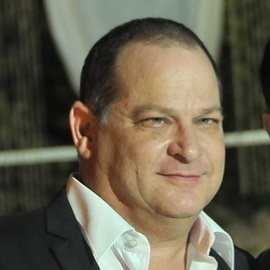 MENASHE HERSHTIK
Business & Enterprise Architecture, Transformation Digital & Innovation Bootcamp
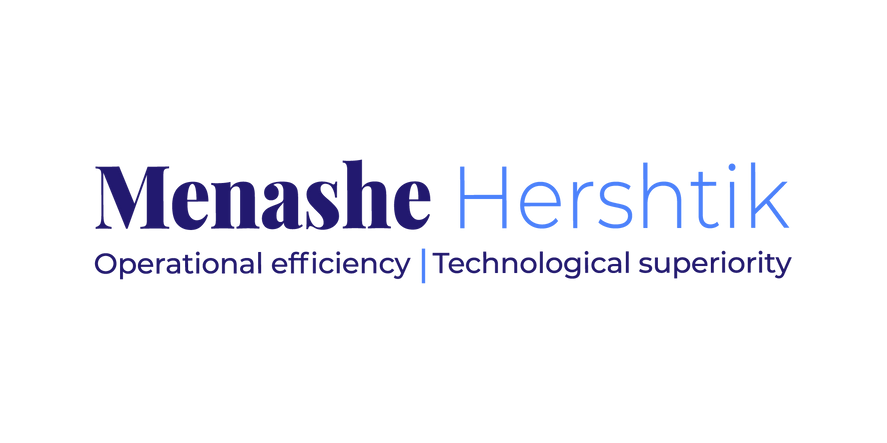 INTRO
For organizations seeking to thrive or just survive in a shifting economic, regulatory, and global business climate, escalating demand for change remains the only constant. External and internal forces are driving business model realignment, digital transformation, and a myriad of innovation
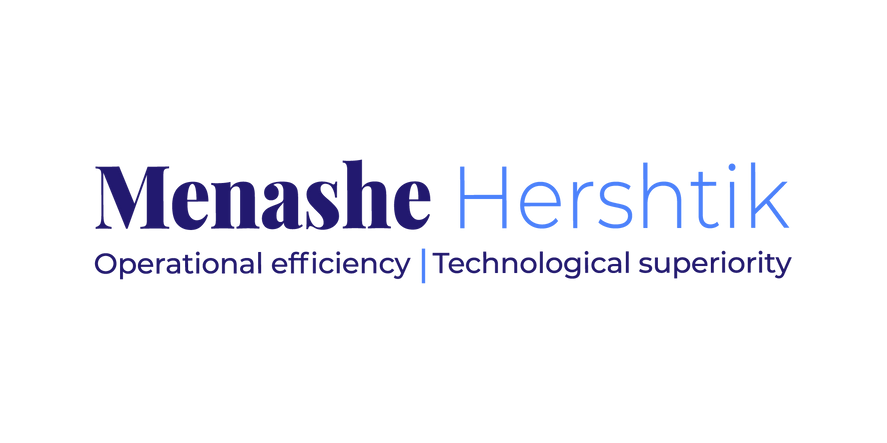 INTRO
Companies are pursuing a combination of transformational strategies while concurrently having to manage risk, prepare for crises, and improve the bottom line. In almost all cases, strategic challenges are complicated by operating models comprised of redundant, opaque processes; fragmented and highly intertwined IT architectures; and entrenched personnel alignments. As a result, most organizations can add operating model optimization to their list of plans.
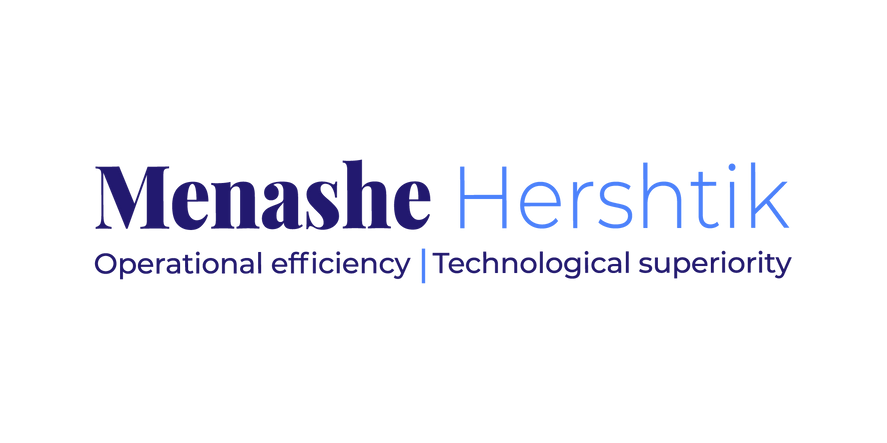 The Process
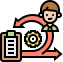 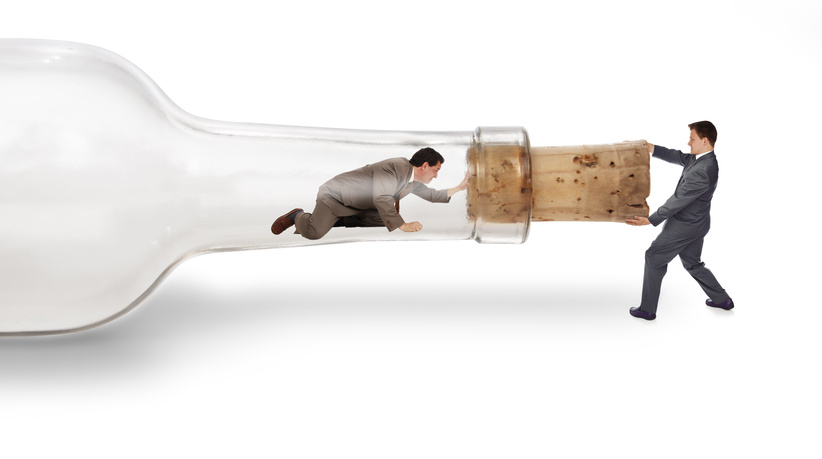 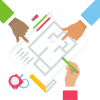 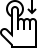 vision
scrum
targeting
planning
action
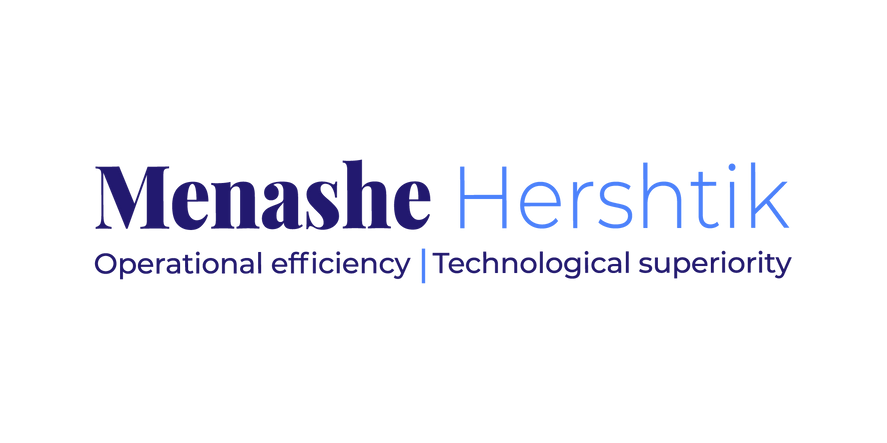 IT +DATA+TECHNOLOGIES+ PROCESES
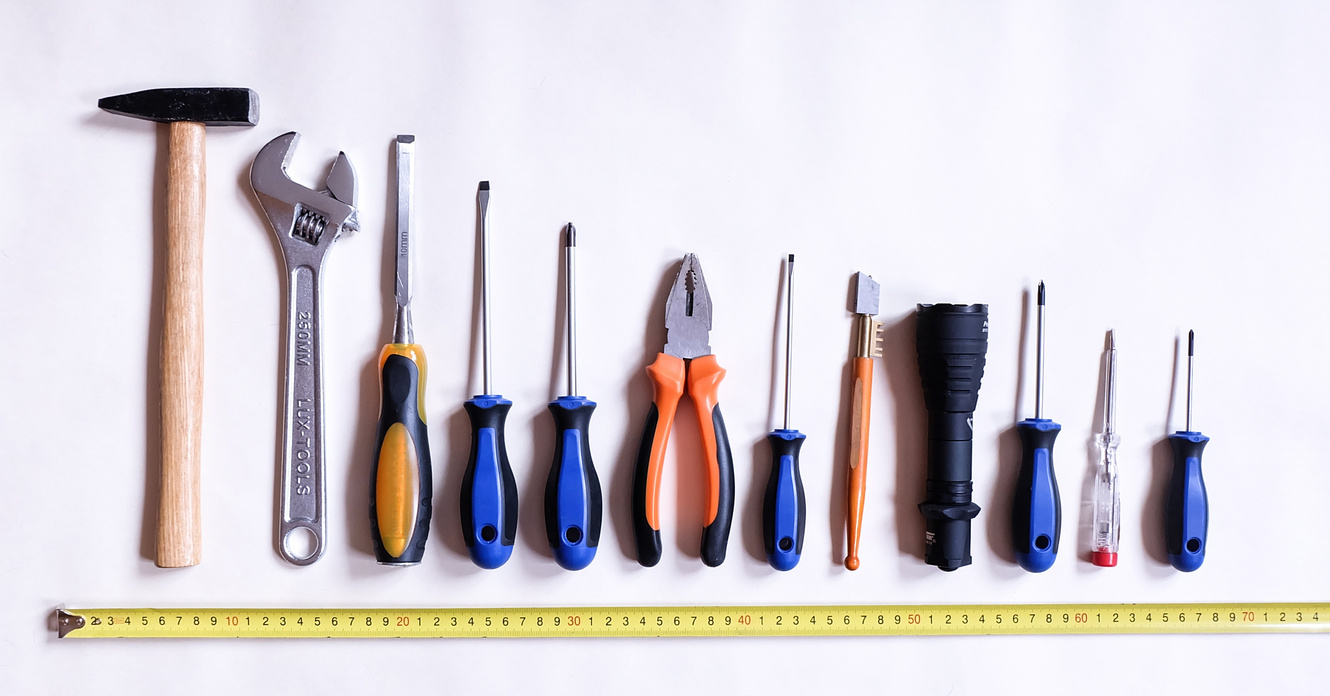 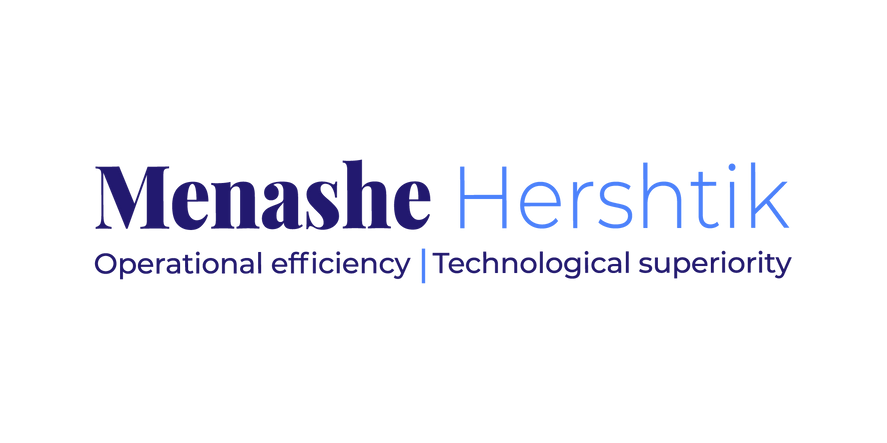 The Idea Journey
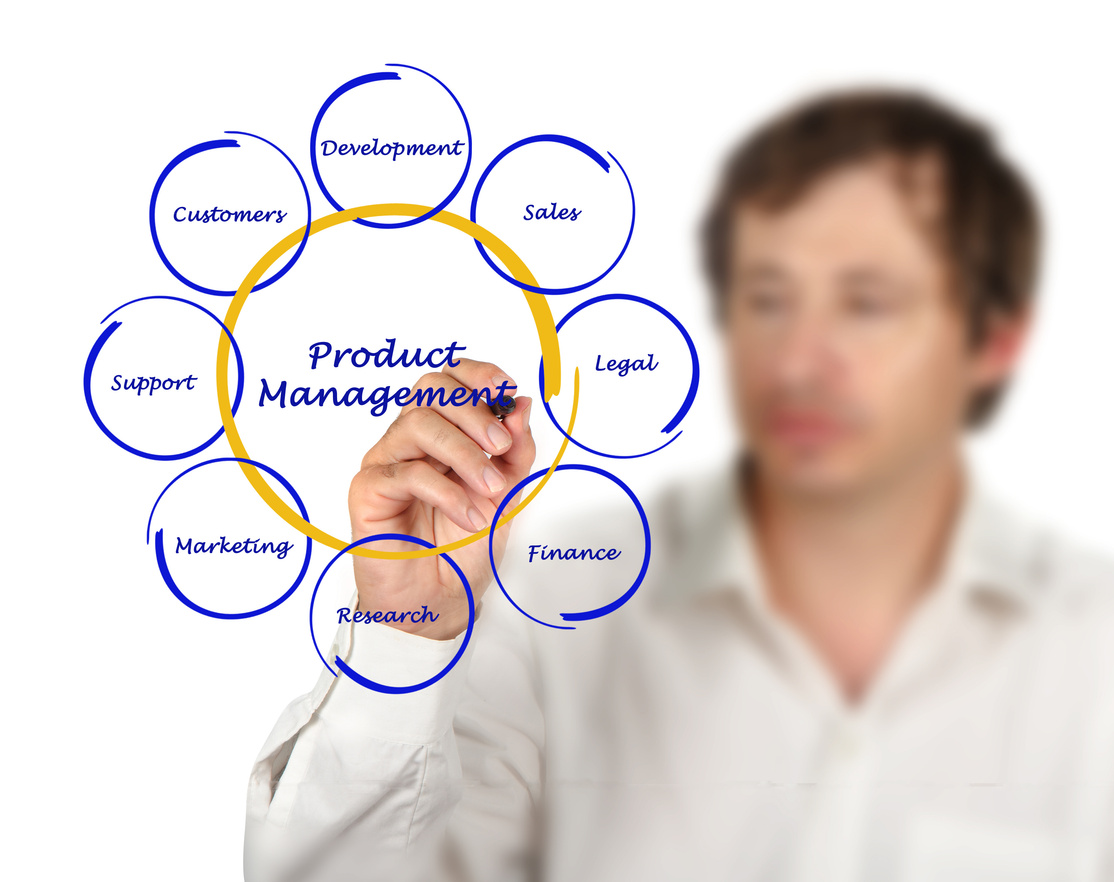 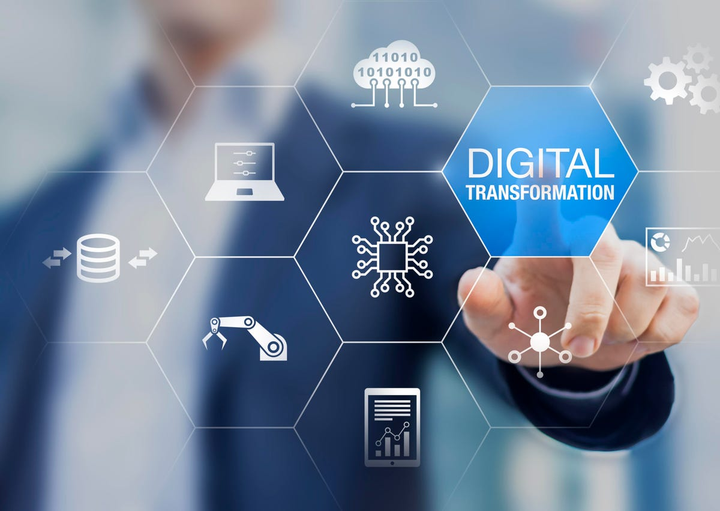 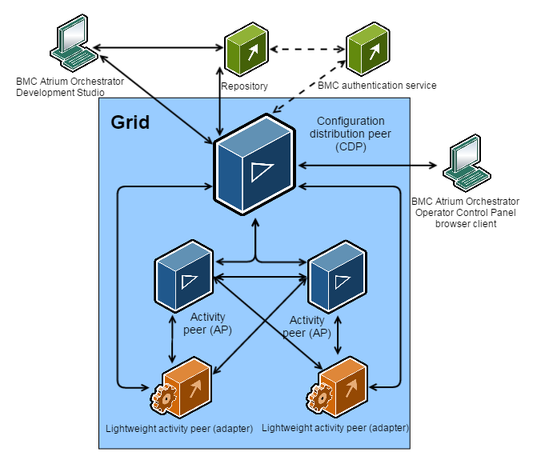 IT Architecture
IT Transformation
Product Managment
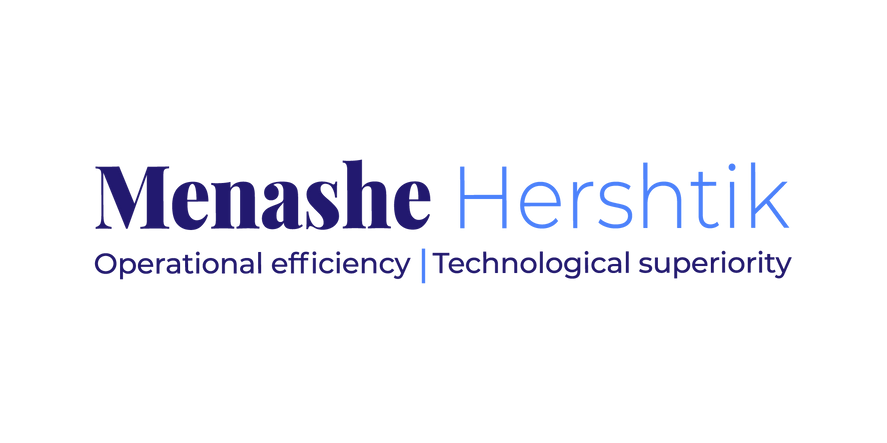 What can a business do in the face of these challenges?
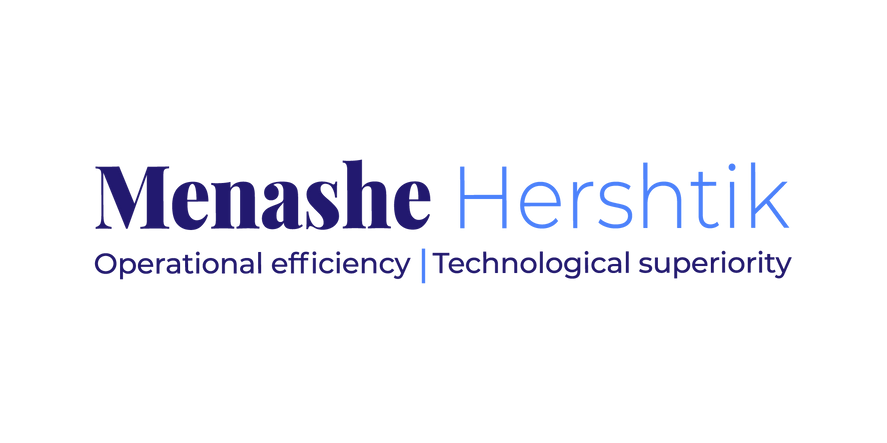 Focus Points
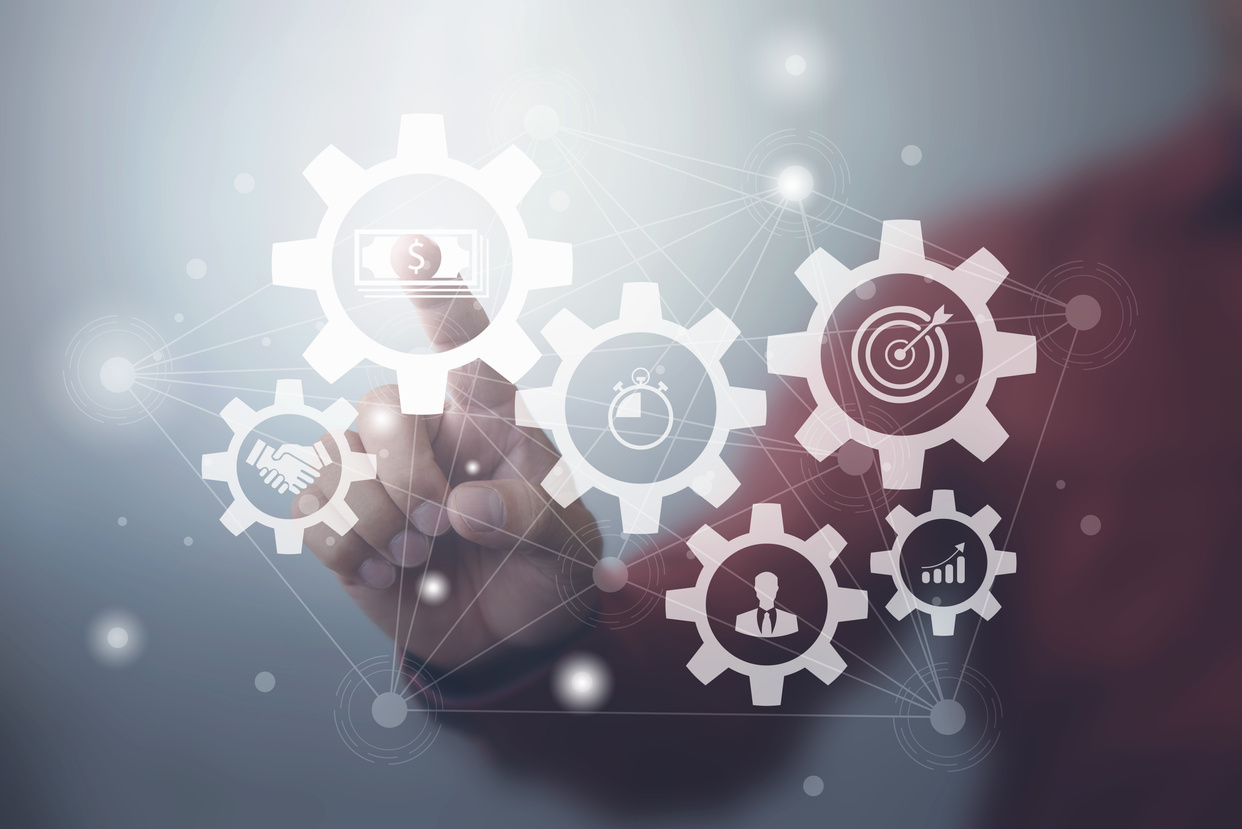 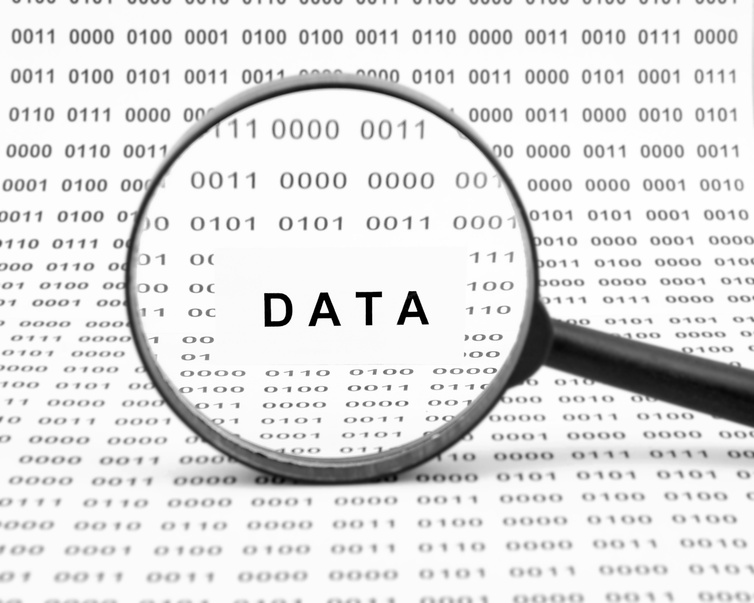 Buisnes Process
DATA
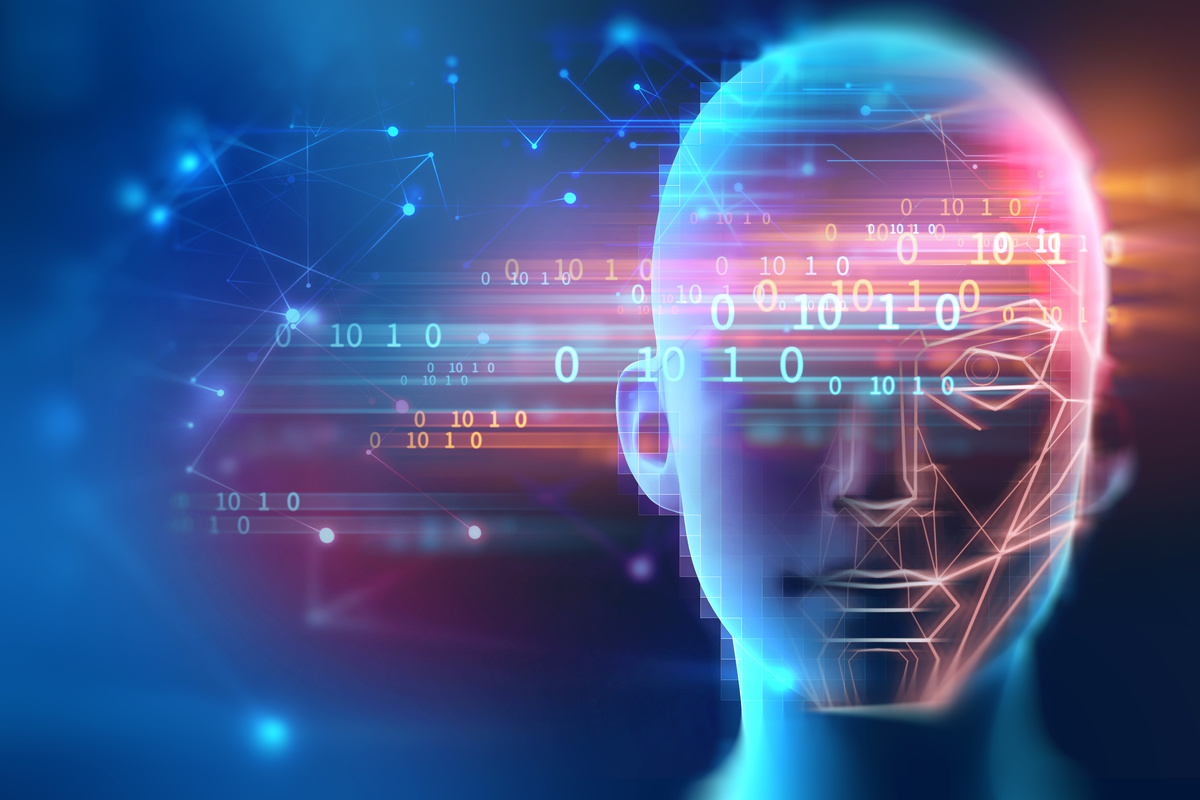 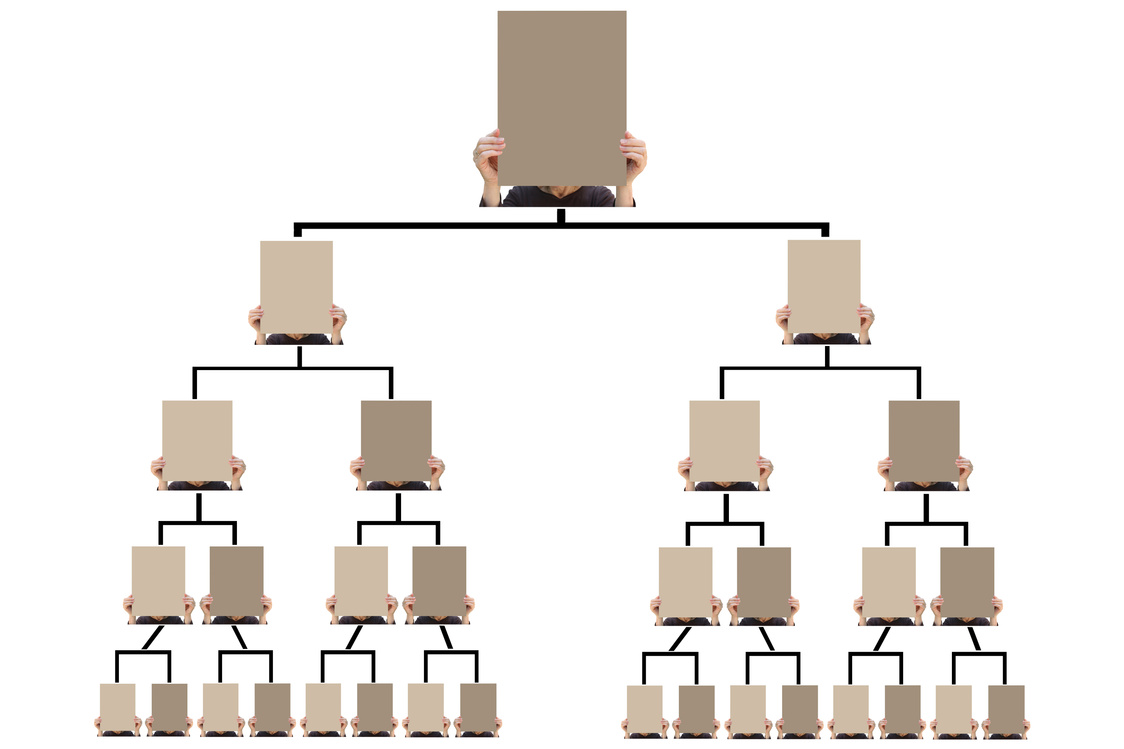 Rolls & Responsibilities
Technology
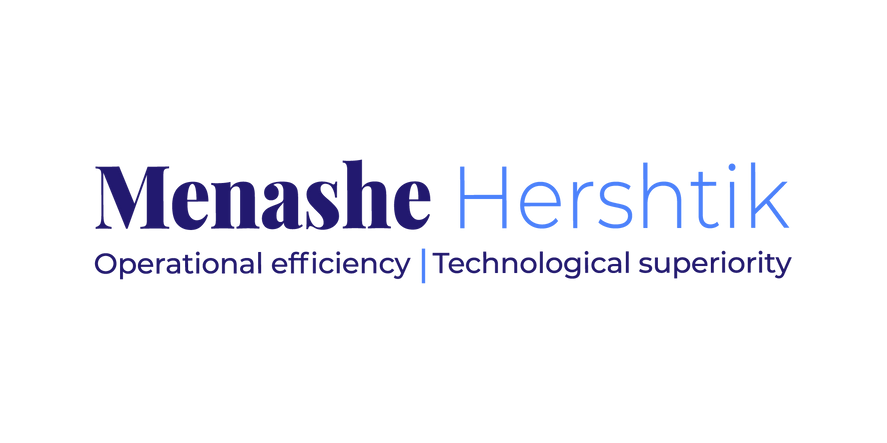